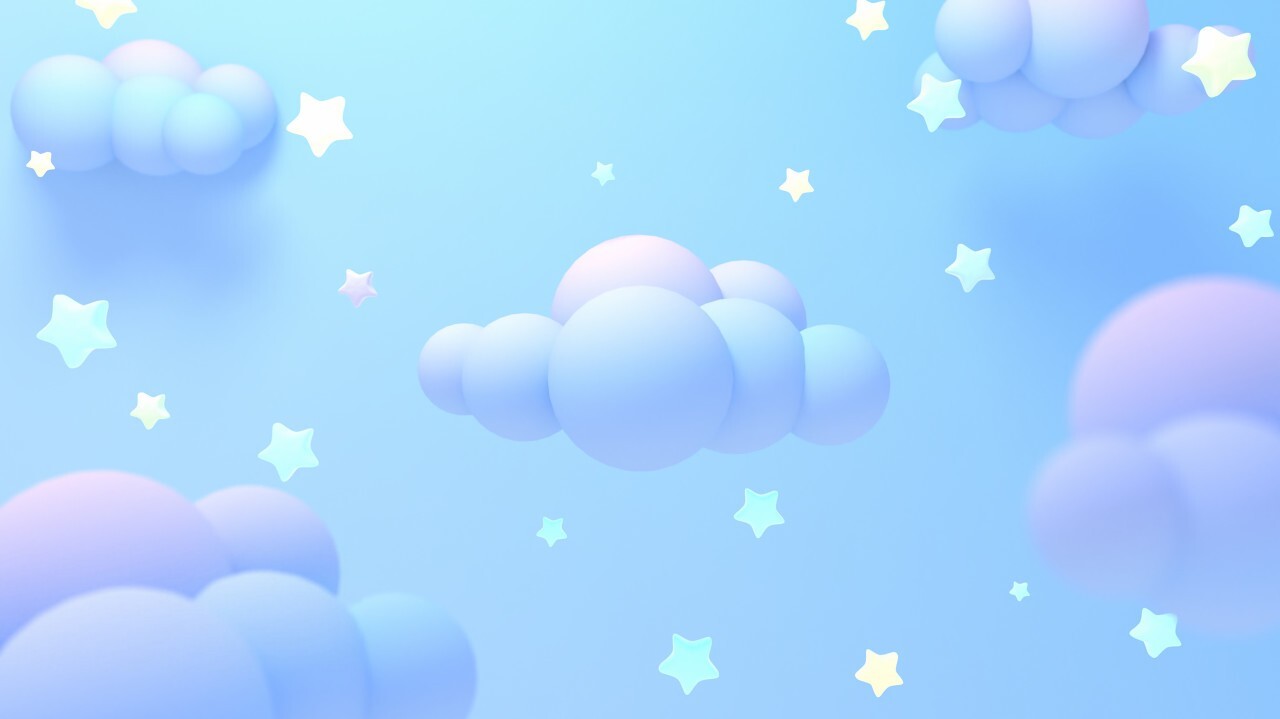 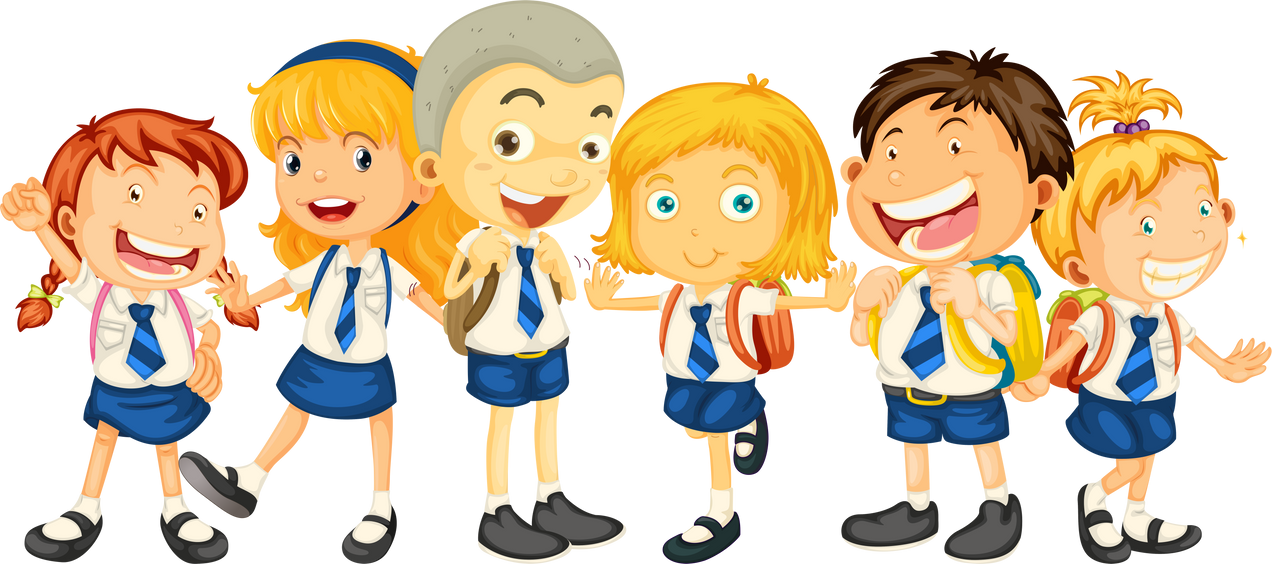 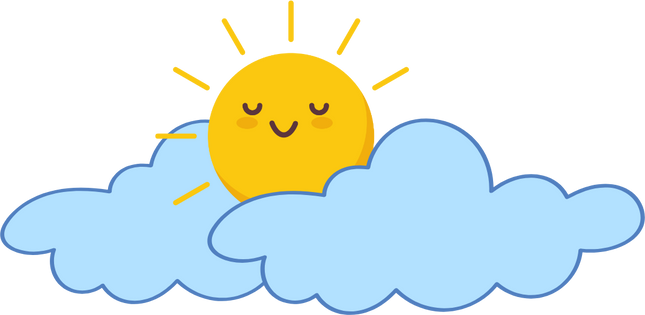 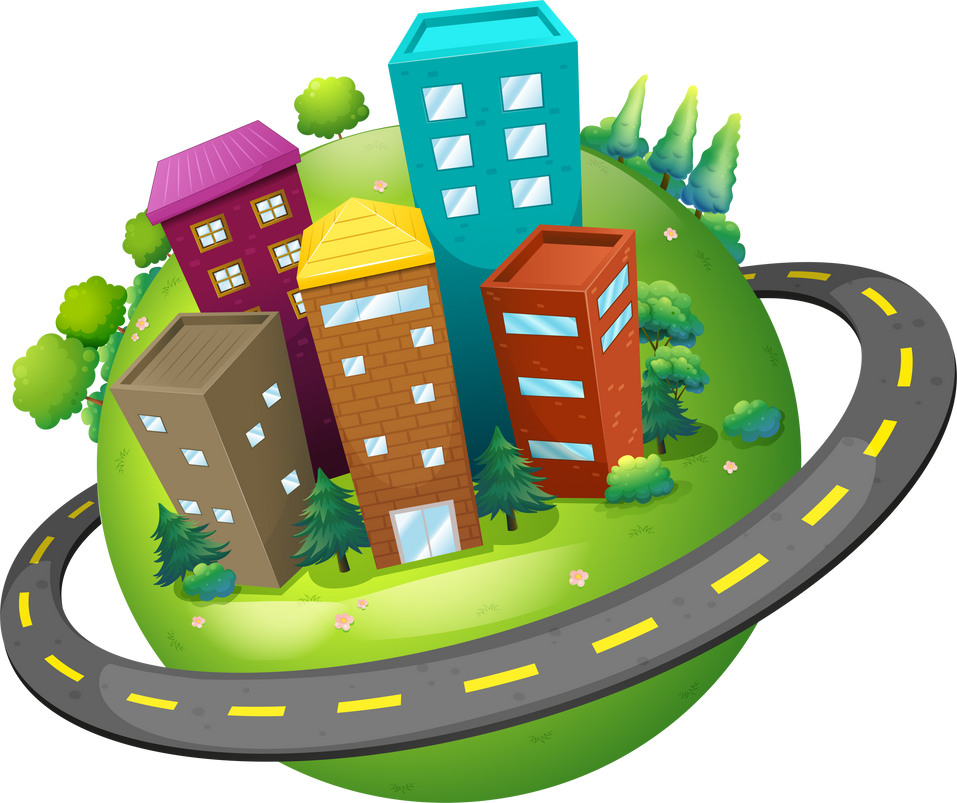 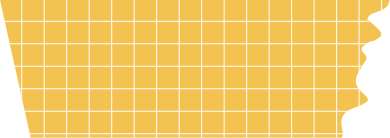 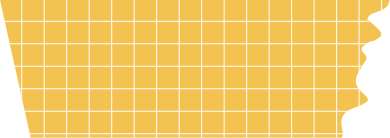 BÀI VIẾT 2. THƯ ĐIỆN TỬ
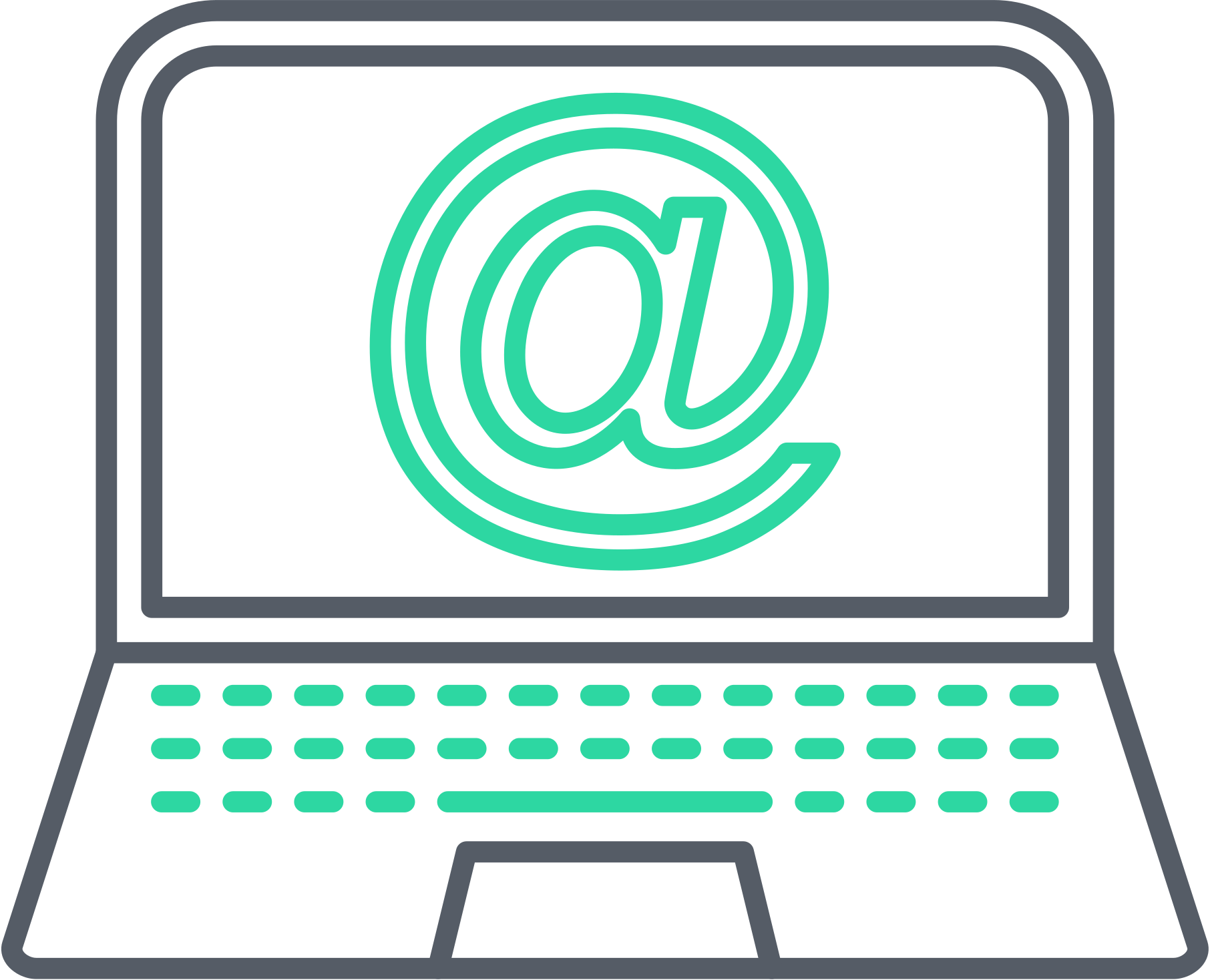 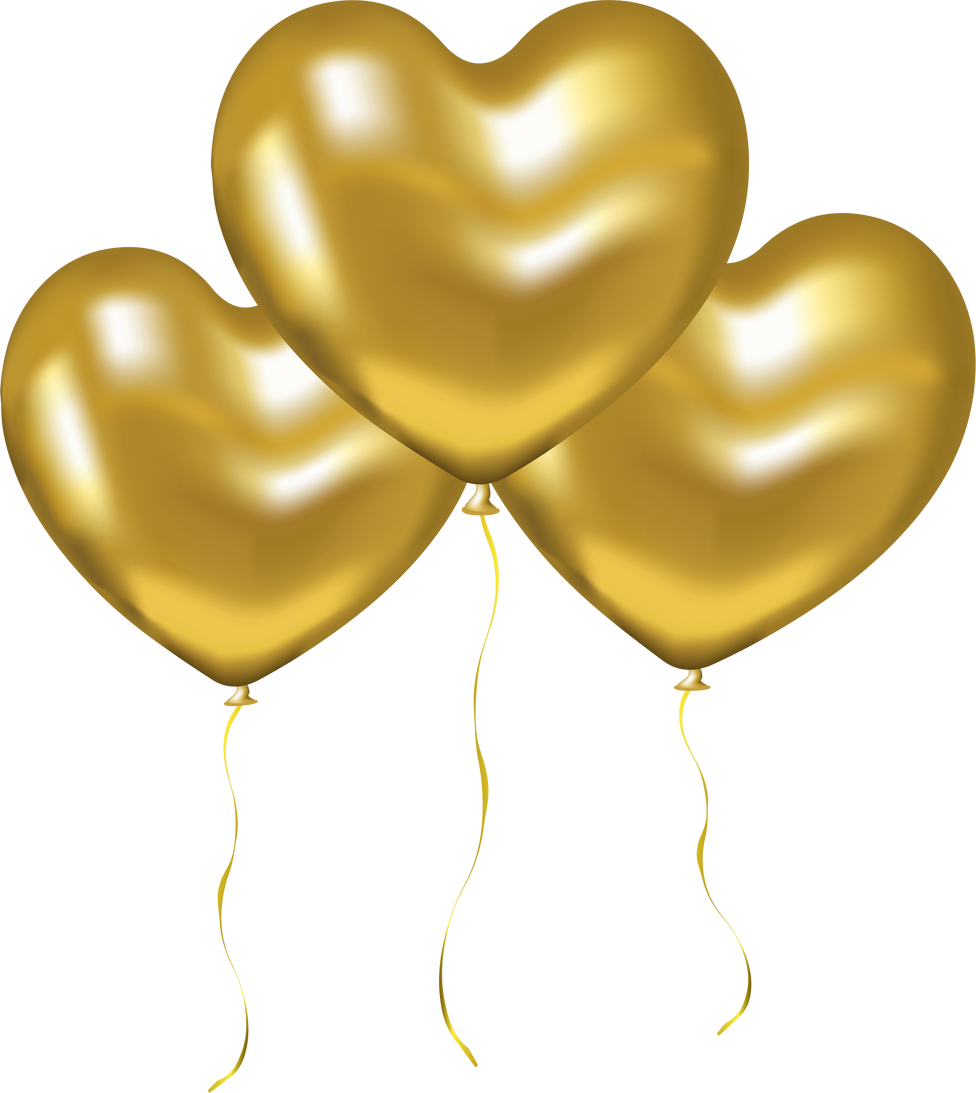 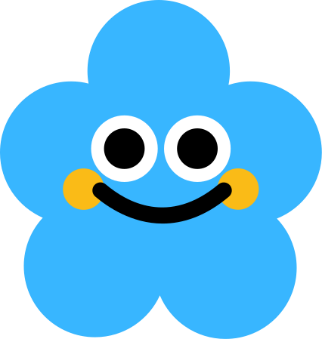 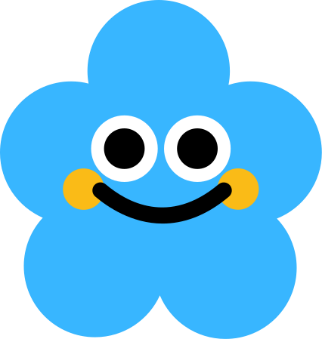 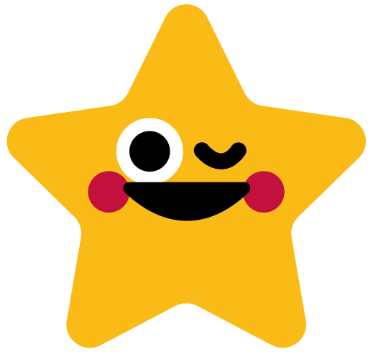 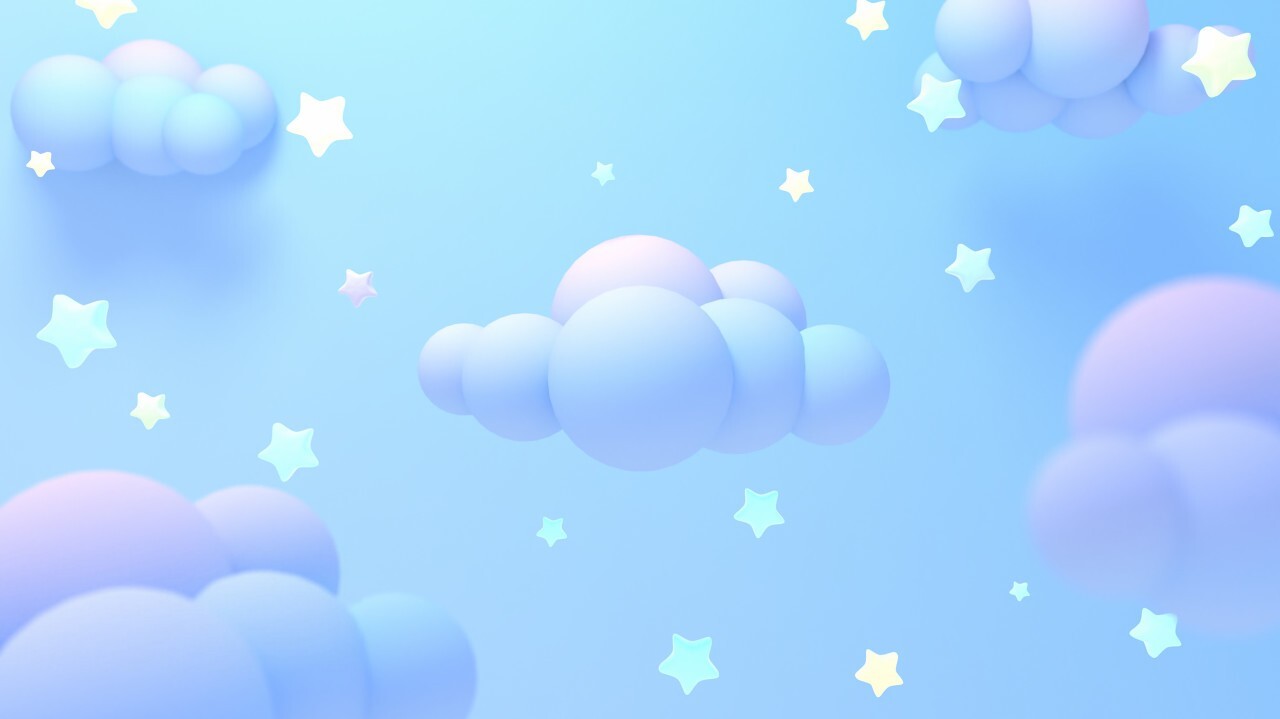 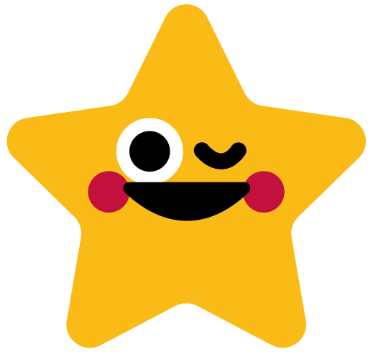 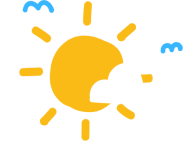 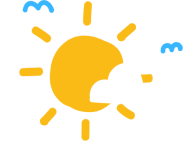 *
Trả bài “Góc sáng tạo”
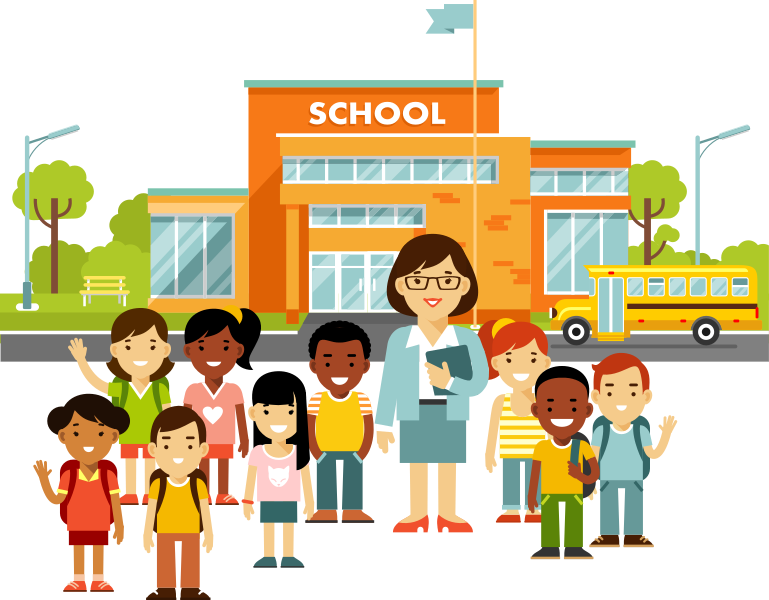 Các bước thực hiện
KHỞI ĐỘNG
Trả bài: Viết thư gửi người thân
Biểu dương HS có câu văn, đoạn văn hay
Những điều HS cần rút kinh nghiệm
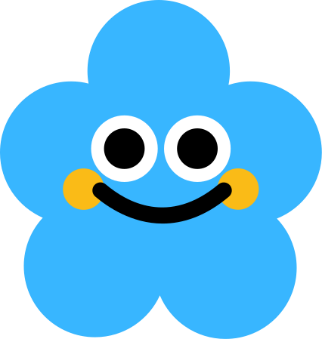 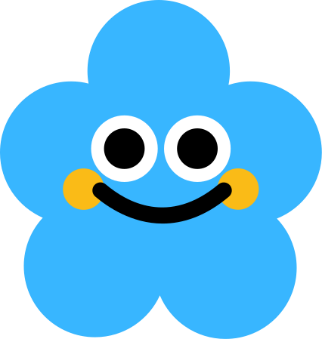 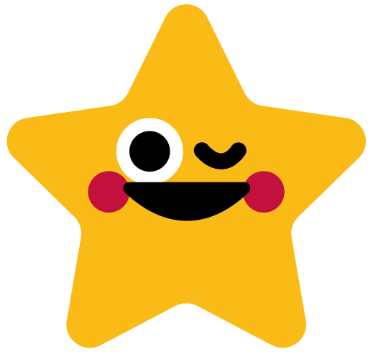 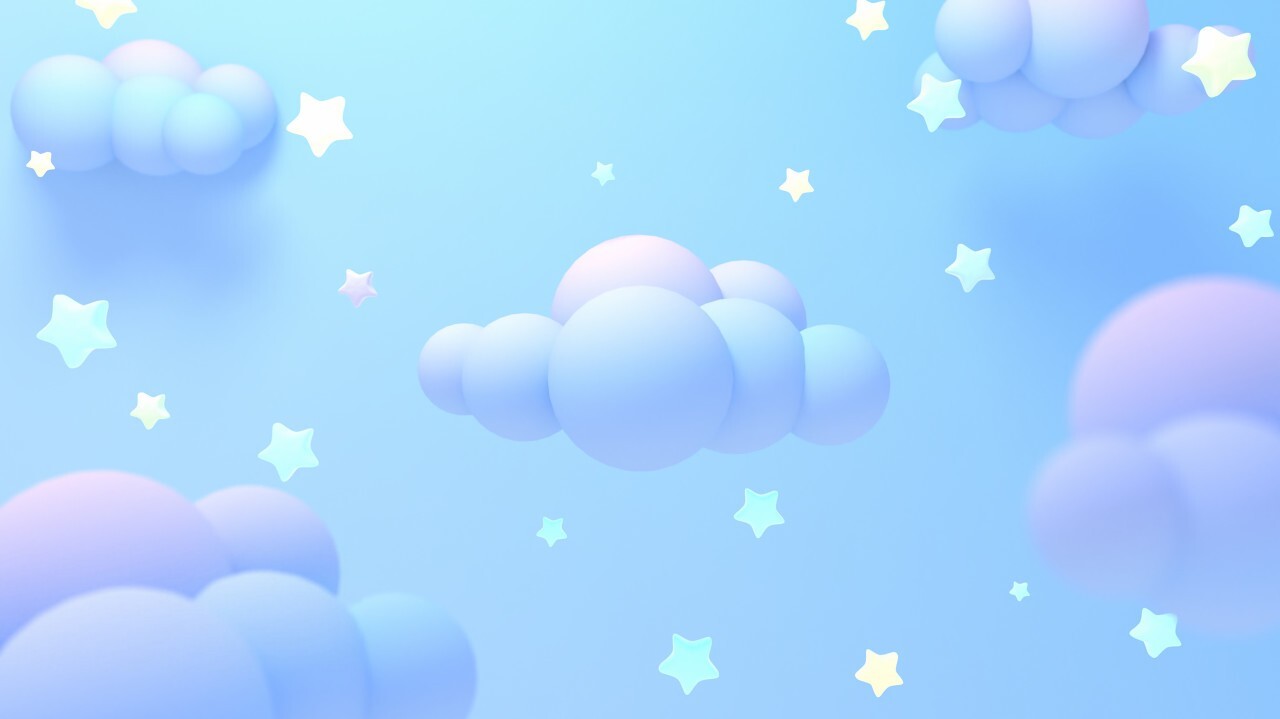 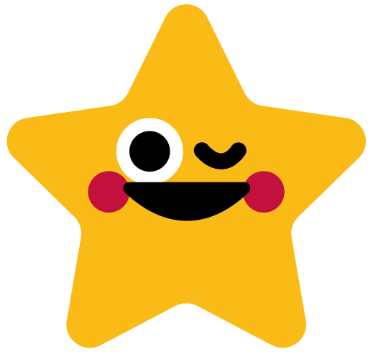 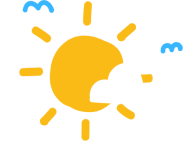 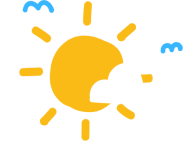 Em hãy kể tên một số hình thức trao đổi thông tin liên lạc mà em biết?
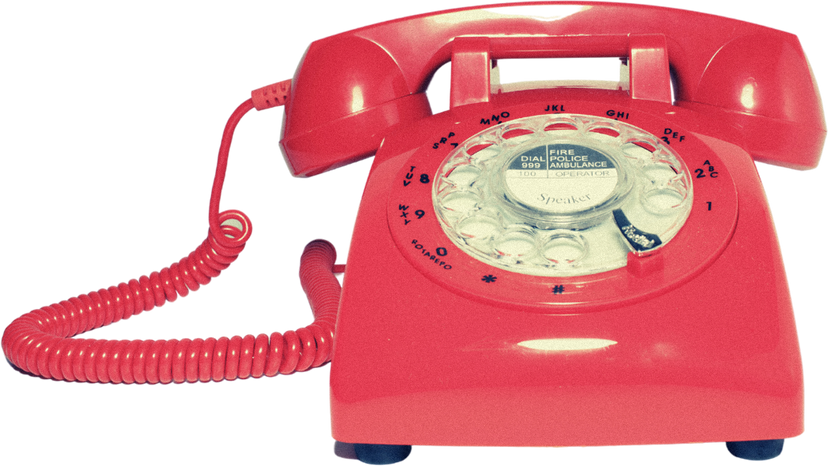 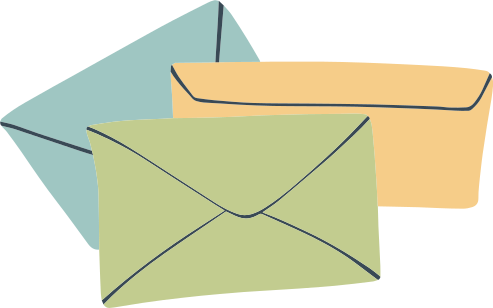 KHỞI ĐỘNG
Gọi điện thoại
Thư tay
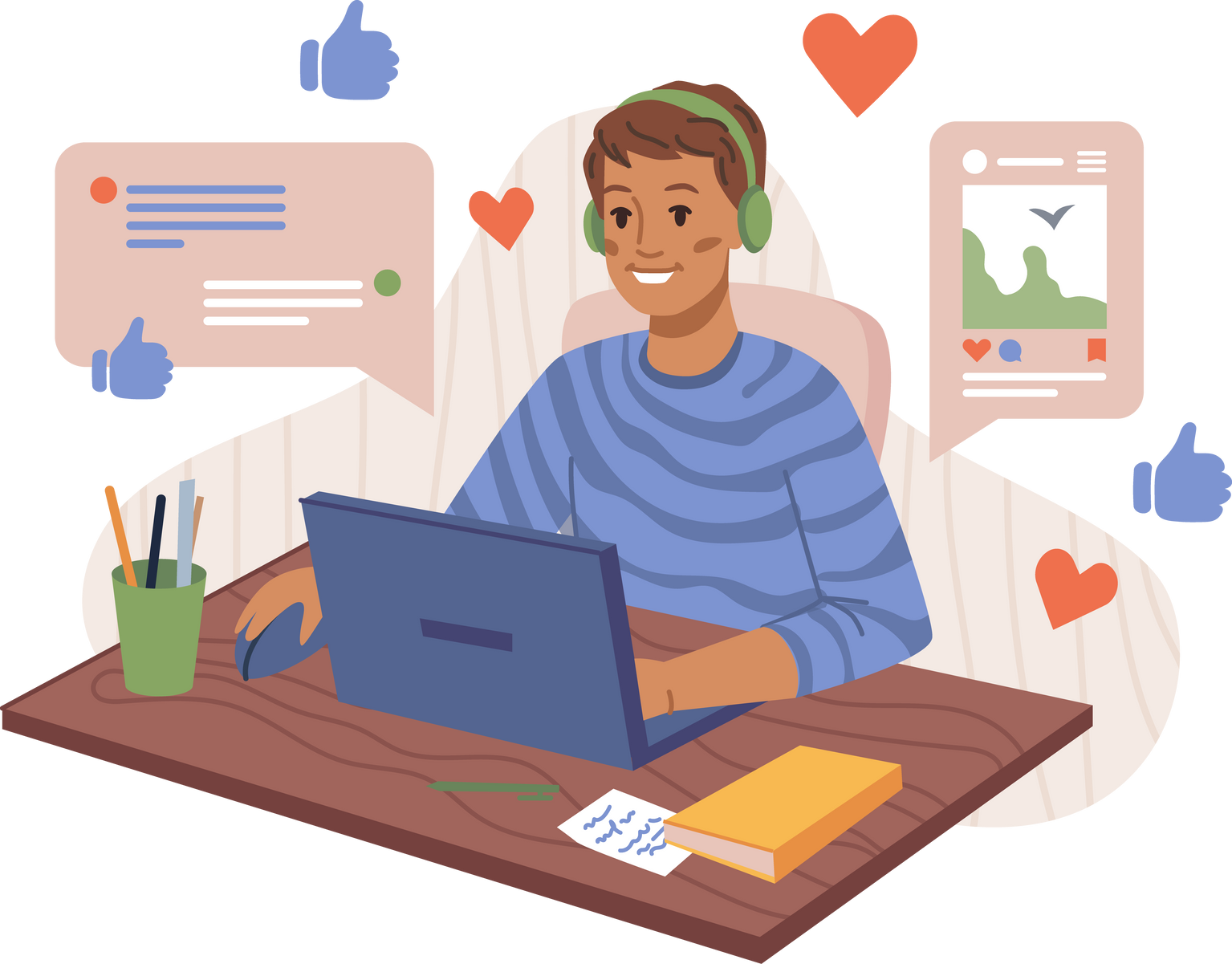 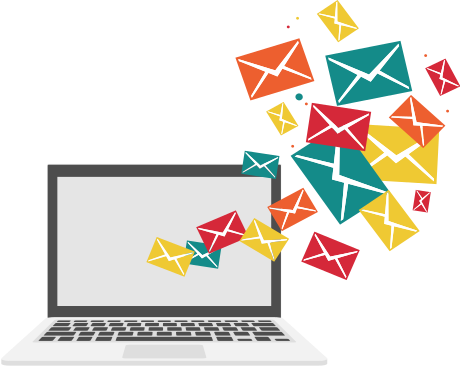 Gửi thư điện tử
Mạng xã hội
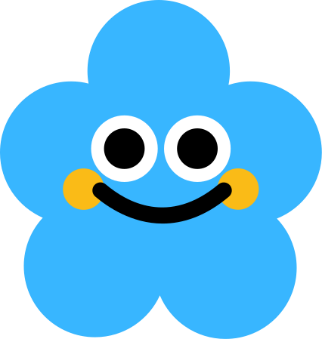 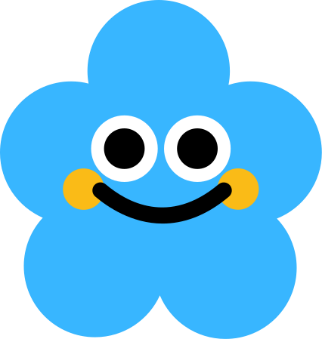 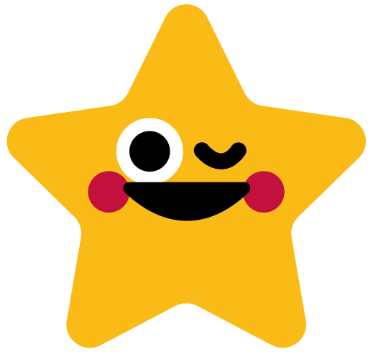 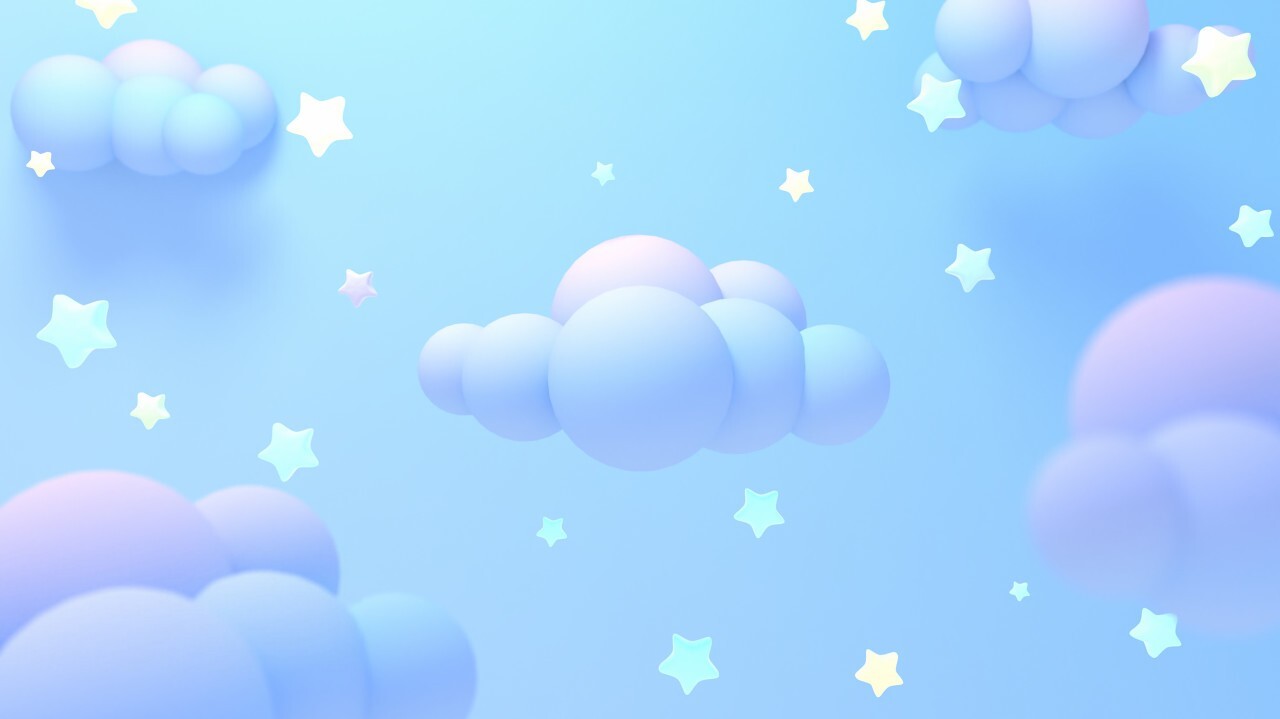 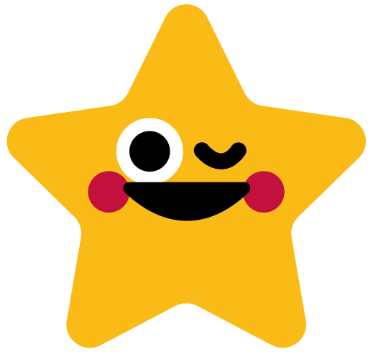 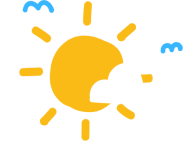 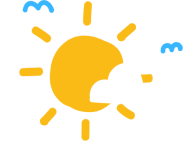 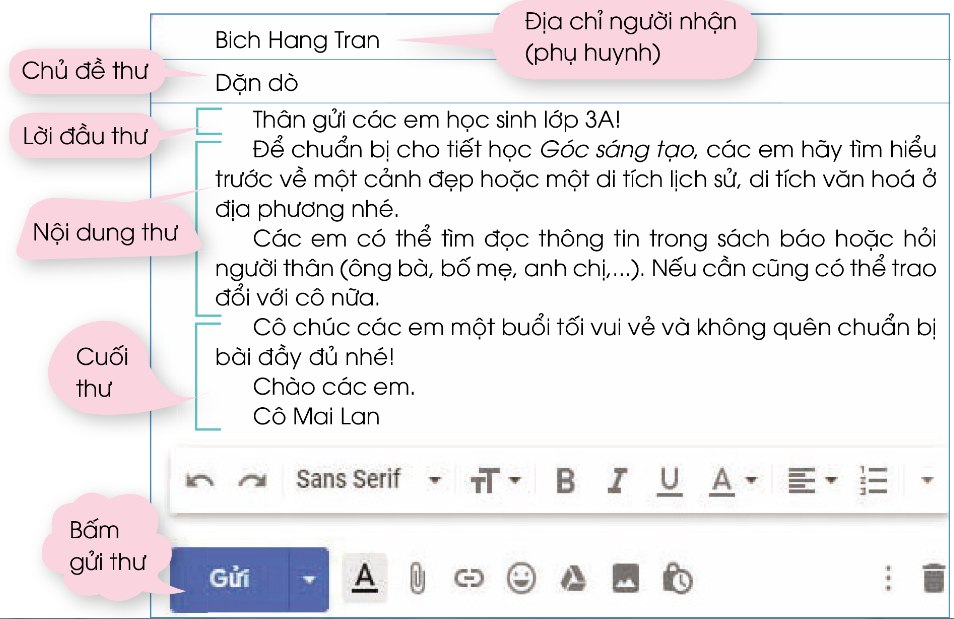 1
Làm quen với thư điện tử
Quan sát hình minh họa một thư điện tử dưới đây và trả lời các câu hỏi:
a) Bức thư trên là của ai gửi cho ai?
b) Thư gồm những phần nào?
c) Muốn viết và gửi thư điện tử, cần có phương tiện gì?
HÌNH THÀNH KIẾN THỨC
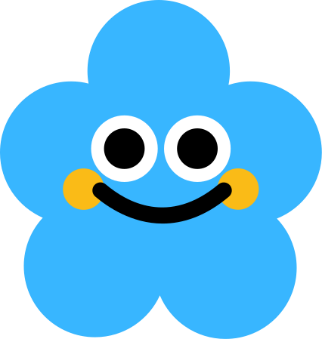 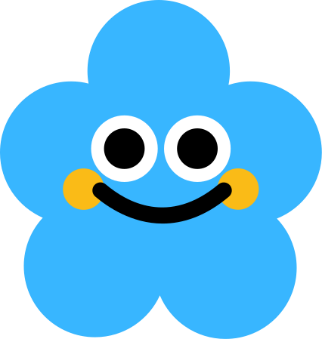 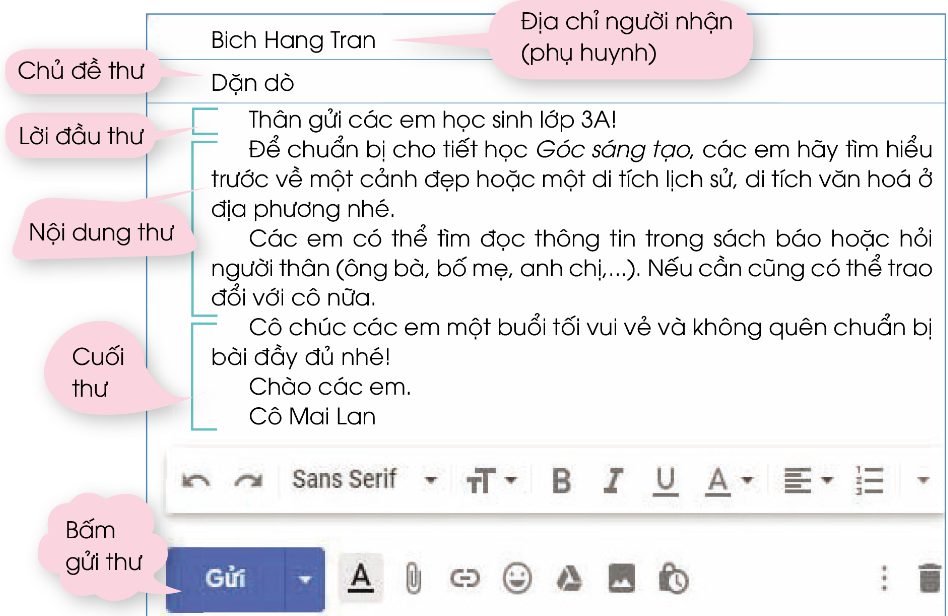 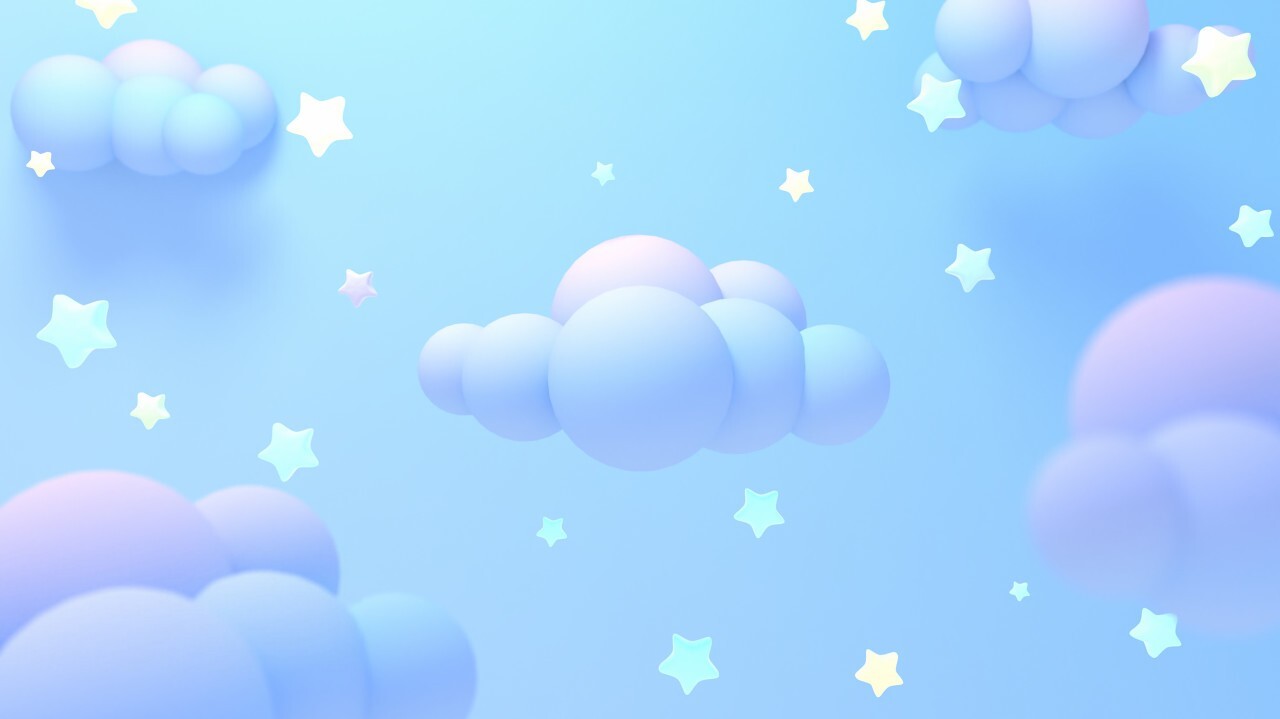 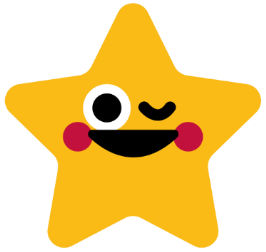 Thư gồm các phần: Địa chỉ người nhận, chủ đề thư, lời đầu thư, nội dung thư, cuối thư.
Thư của cô giáo Mai Lan gửi tới cái bạn HS lớp 3A
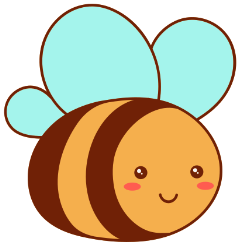 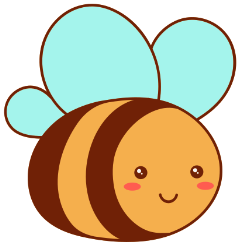 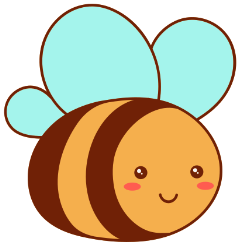 Muốn viết thư điện tử cần có điện thoại thông minh / máy tính kết nối mạng Internet.
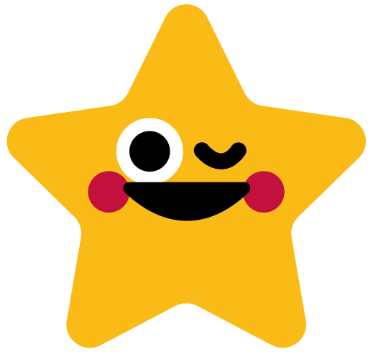 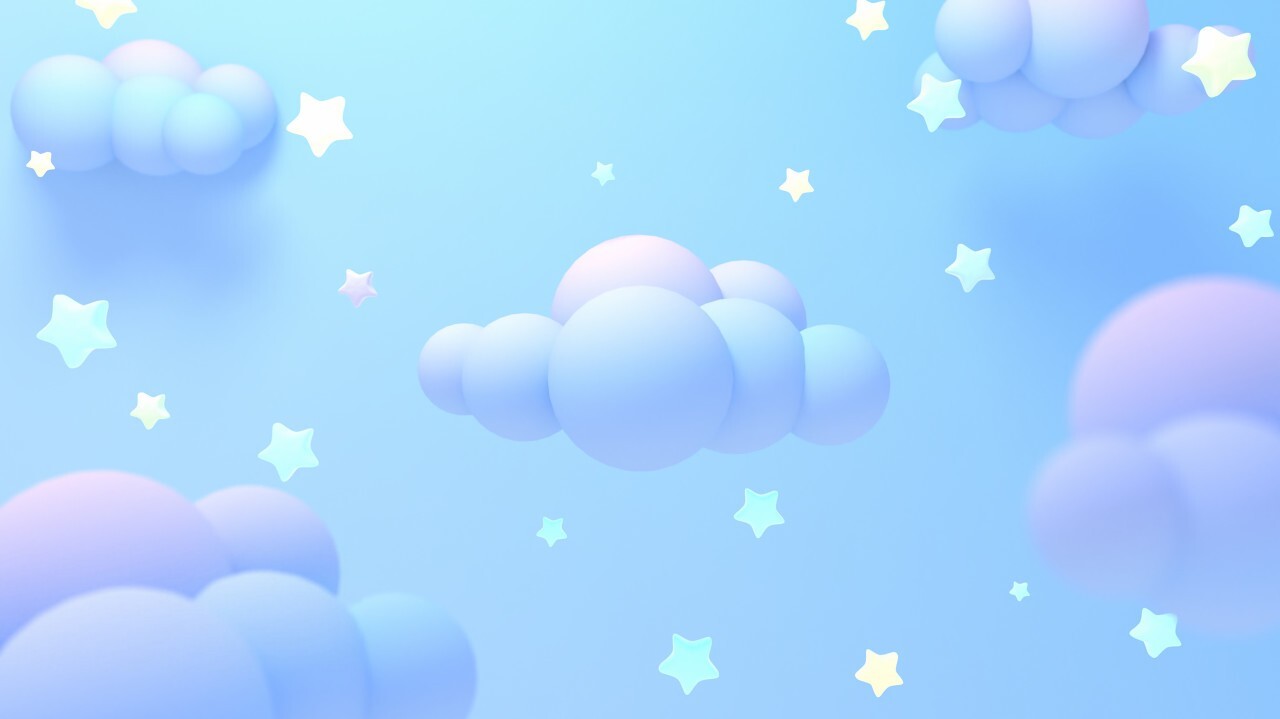 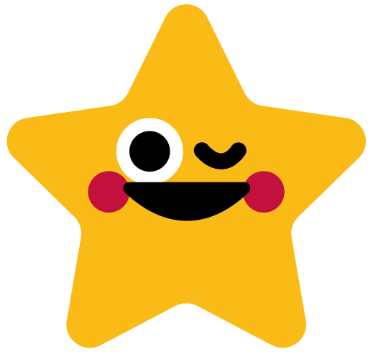 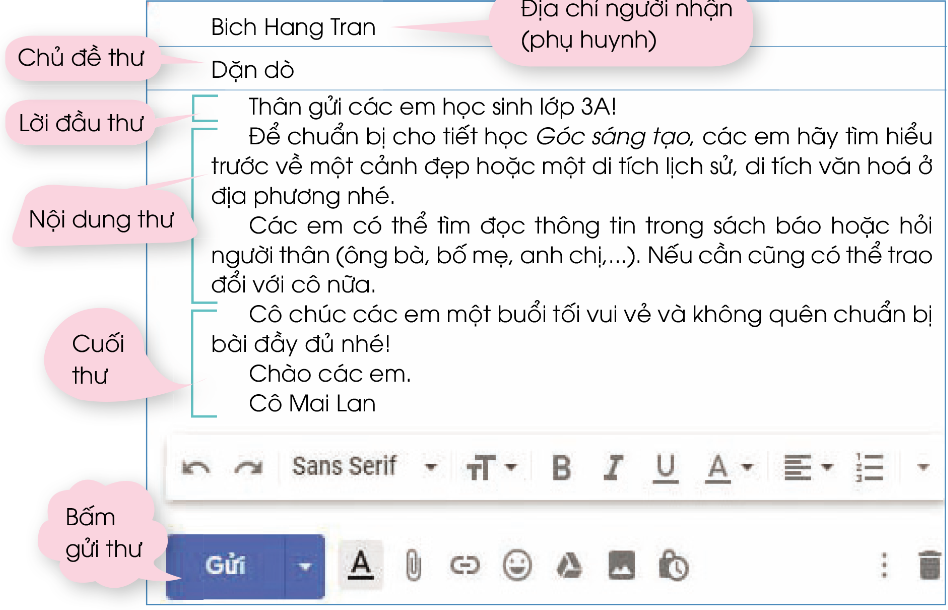 1
Làm quen với thư điện tử
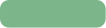 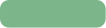 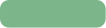 Chúng ta cần bấm vào ô Gửi để gửi thư.
Ô gửi không phải là thành phần của thư điện tử
Ô gửi có vai trò tương tự như hòm thư ở bưu điện.
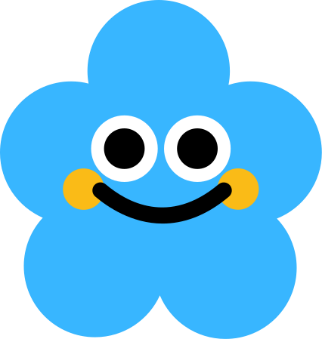 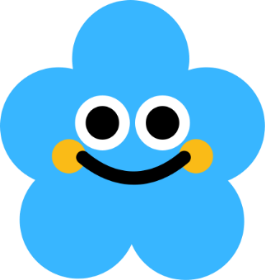 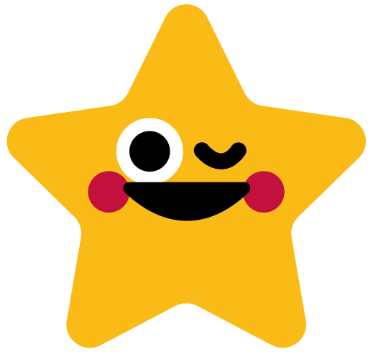 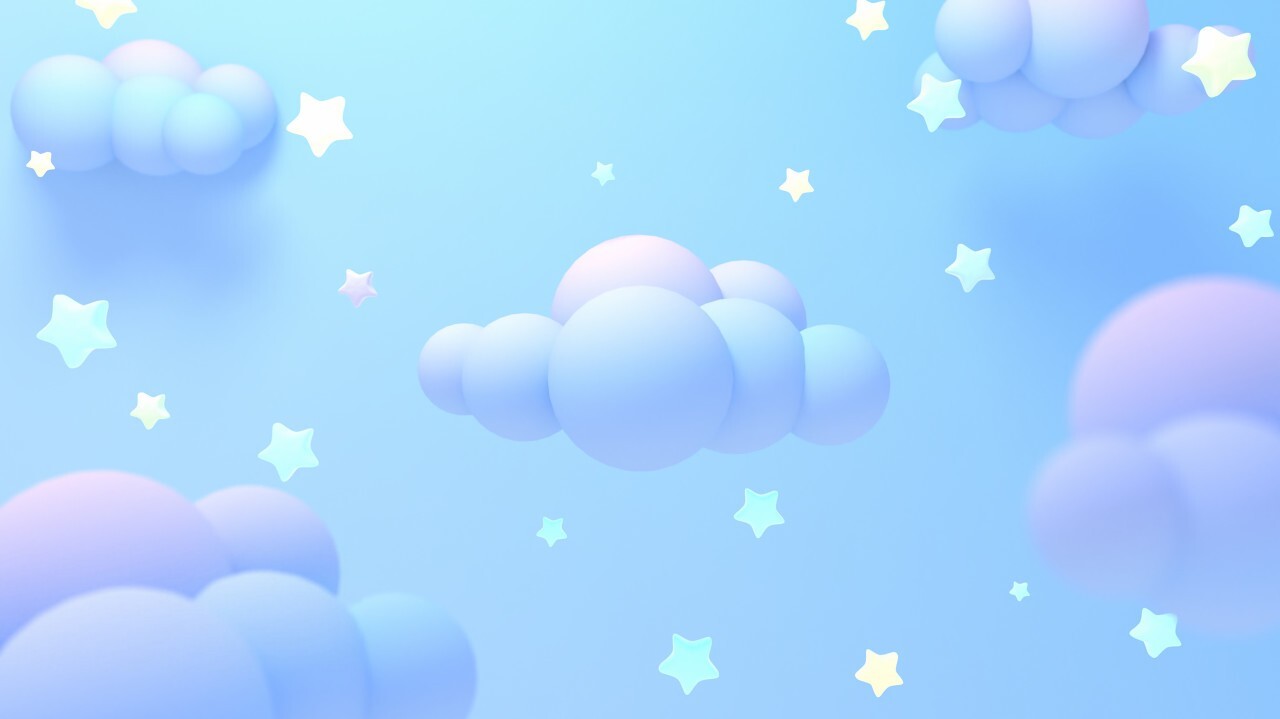 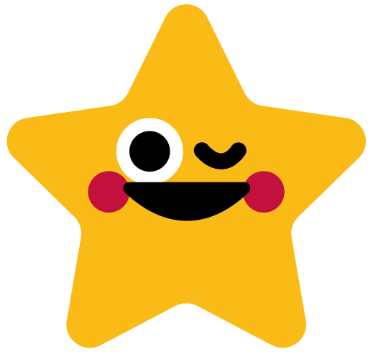 Giả sử em nhận được bức thư trên, em sẽ viết thư trả lời như thế nào để nhờ bố mẹ gửi cô giáo.
2
Trả lời thư điện tử
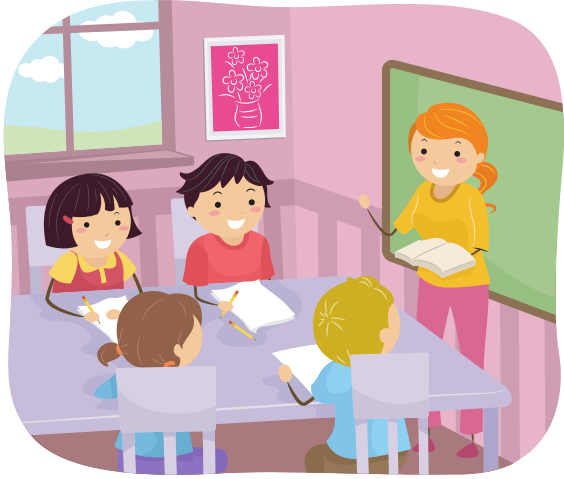 Gợi ý quy trình 5 bước:
Viết thư gửi ai, về việc gì?
Tìm ý.
Sắp xếp ý.
Viết.
Hoàn chỉnh.
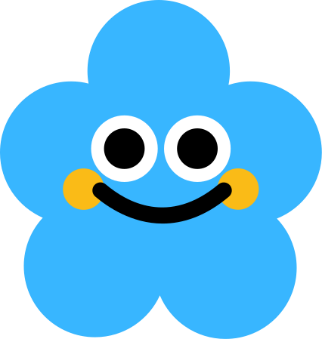 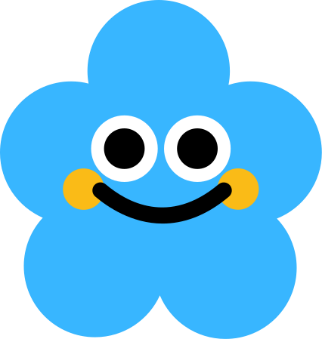 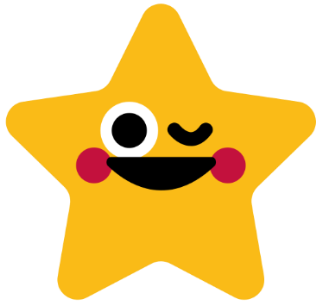 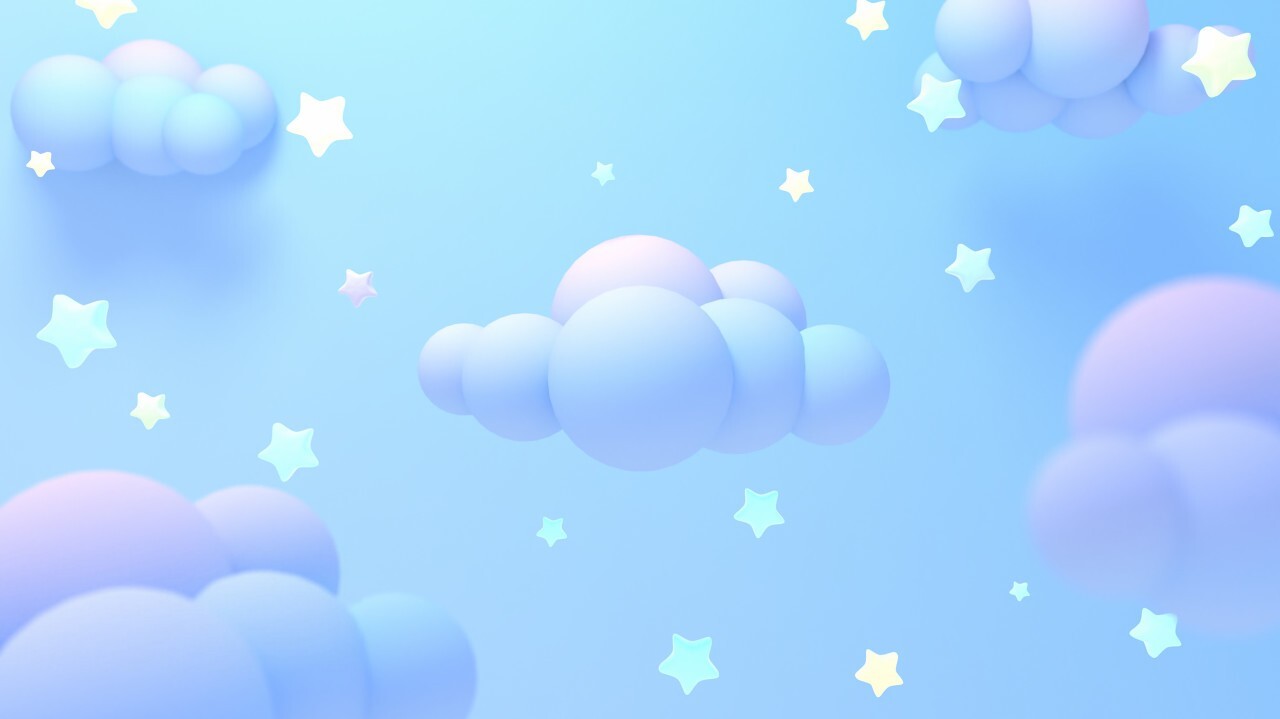 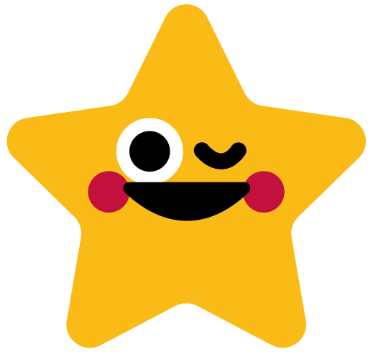 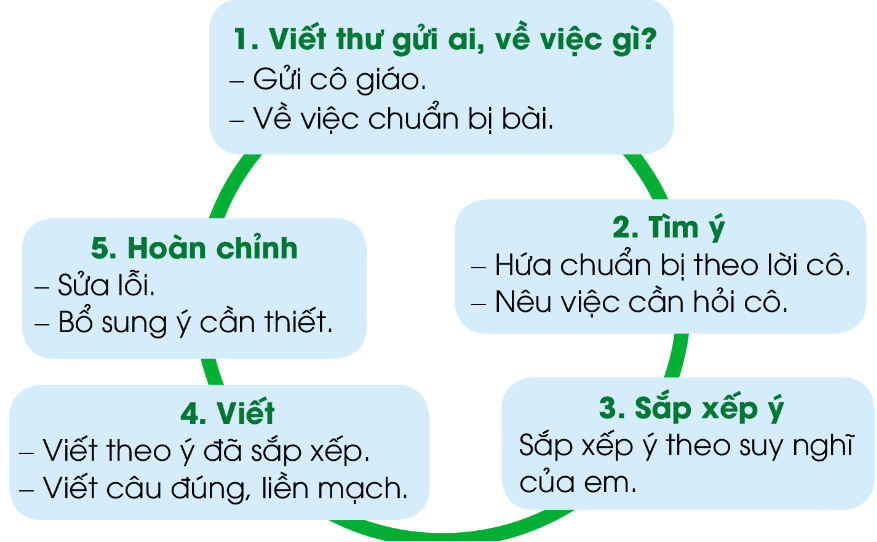 2
Trả lời thư điện tử
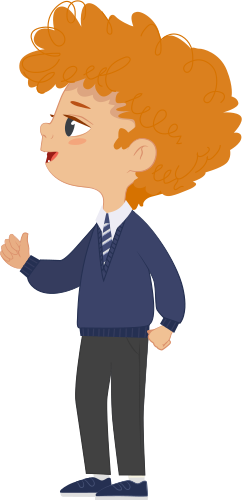 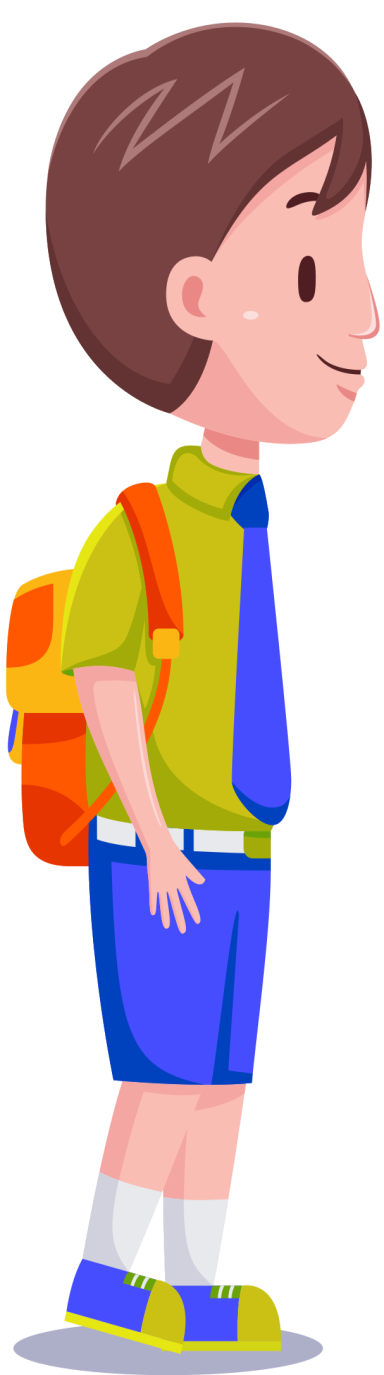 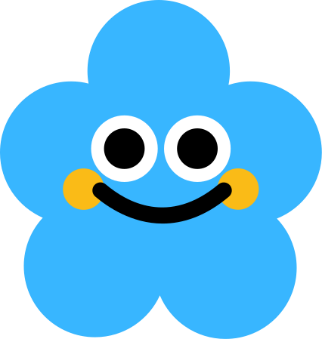 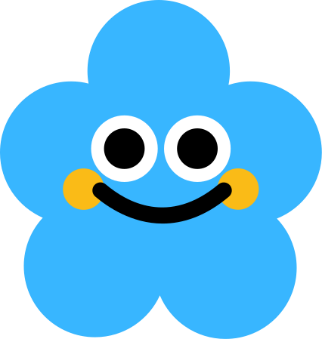 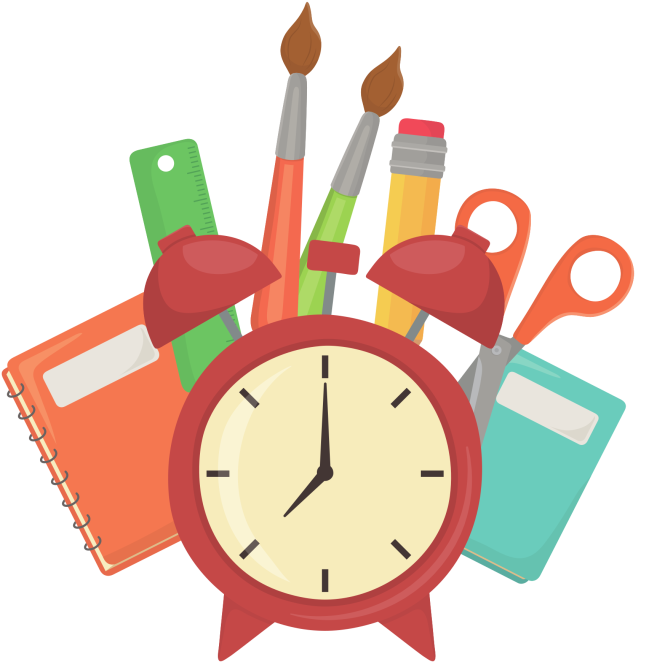 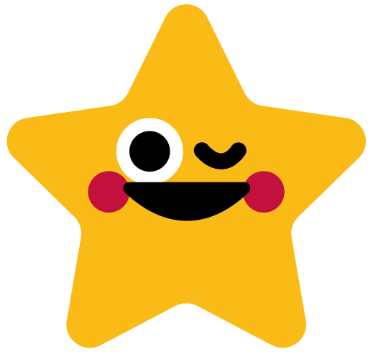 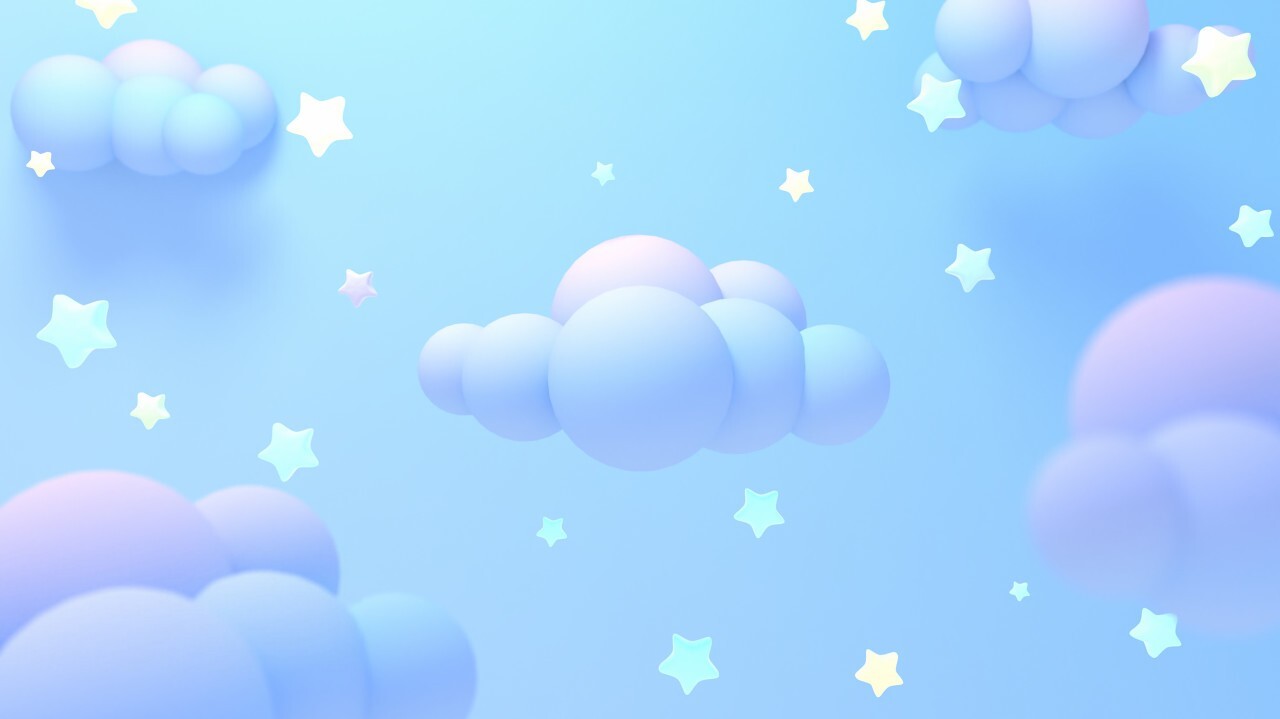 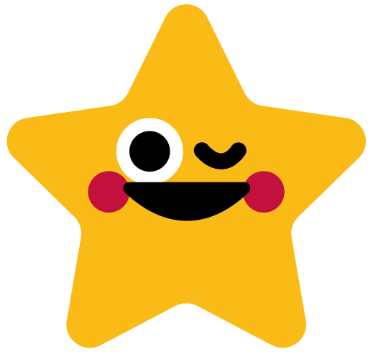 Mailan1298@gmail.com xi
Đến
3
Giới thiệu thư điện tử đã viết
Thư gửi cô Mai Lan
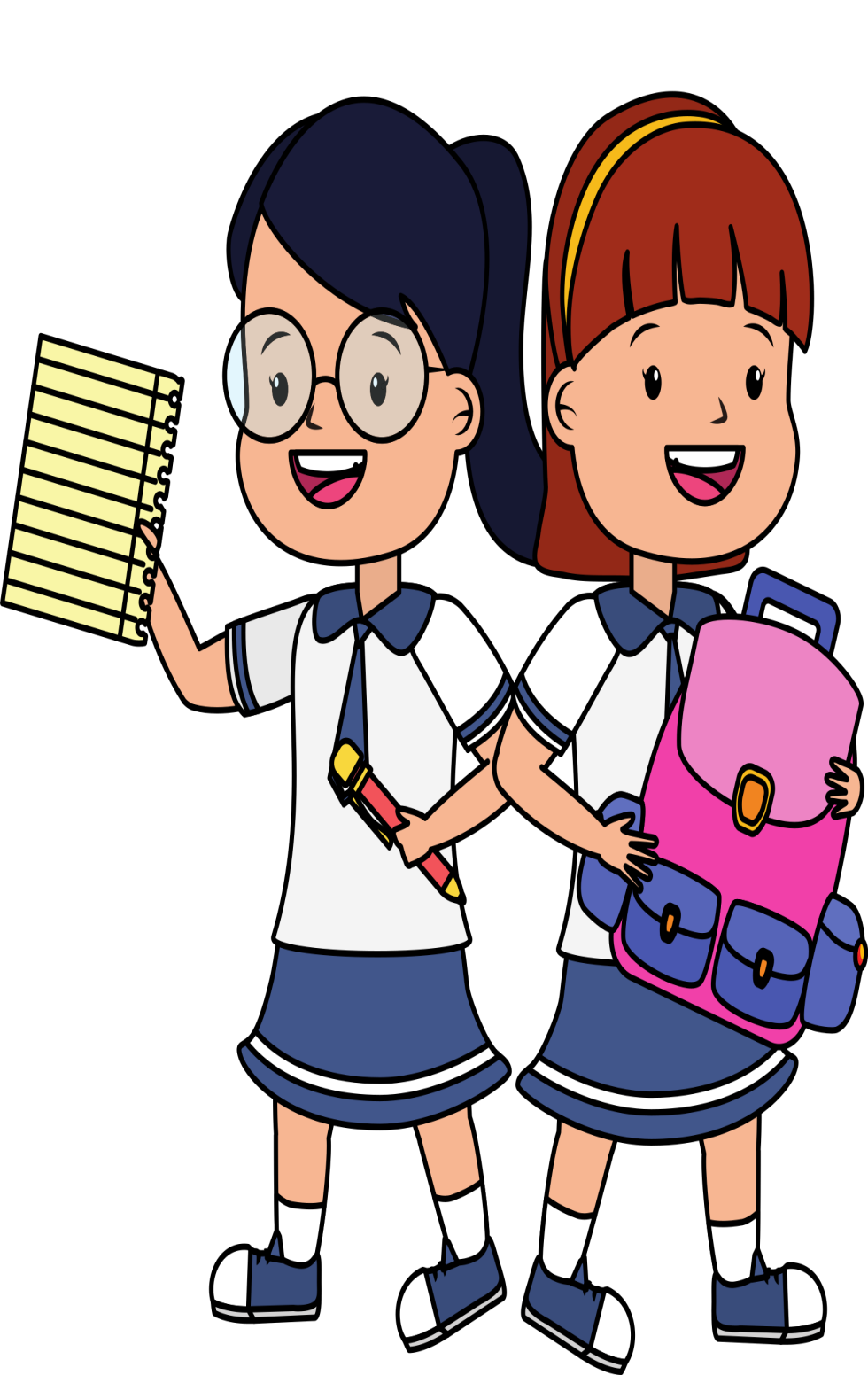 Con chào cô!
Con đã nhận được thư cô gửi. Con dự định tìm hiểu về đền thờ Trần Hưng Đạo. Đó là một công trình kiến trúc độc đáo ở gần khu nhà con.
Con sẽ hỏi ông bà, bố mẹ và tìm thông tin để chuẩn bị bài đầy đủ.
Con chúc cô ngày cuối tuần vui vẻ ạ!...
Học trò của cô.
Ngọc Thảo
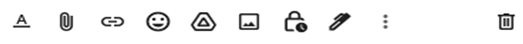 Gửi
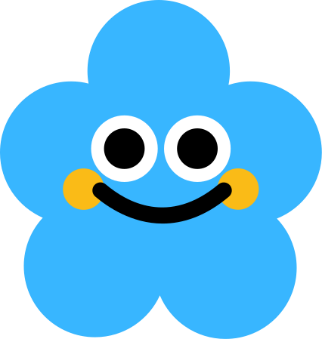 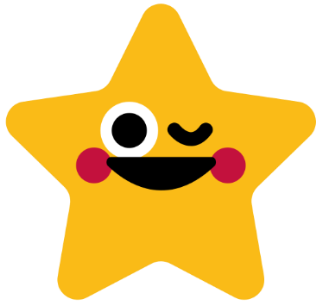 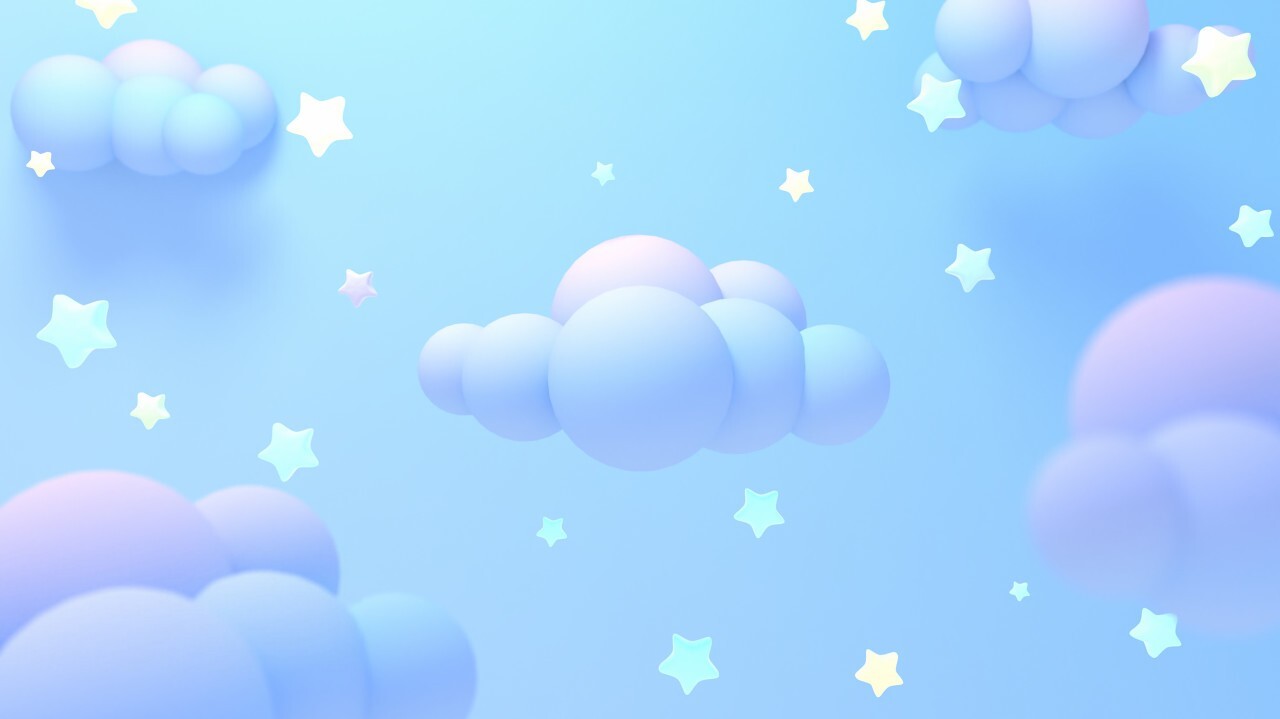 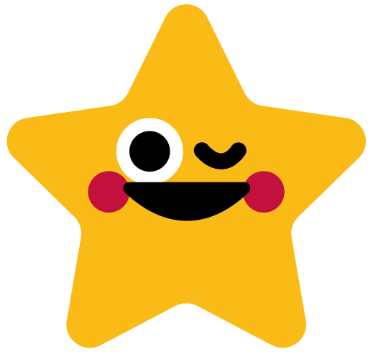 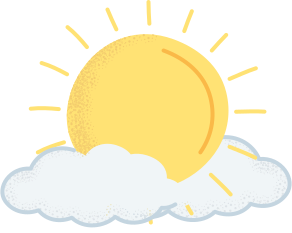 HƯỚNG DẪN VỀ NHÀ
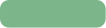 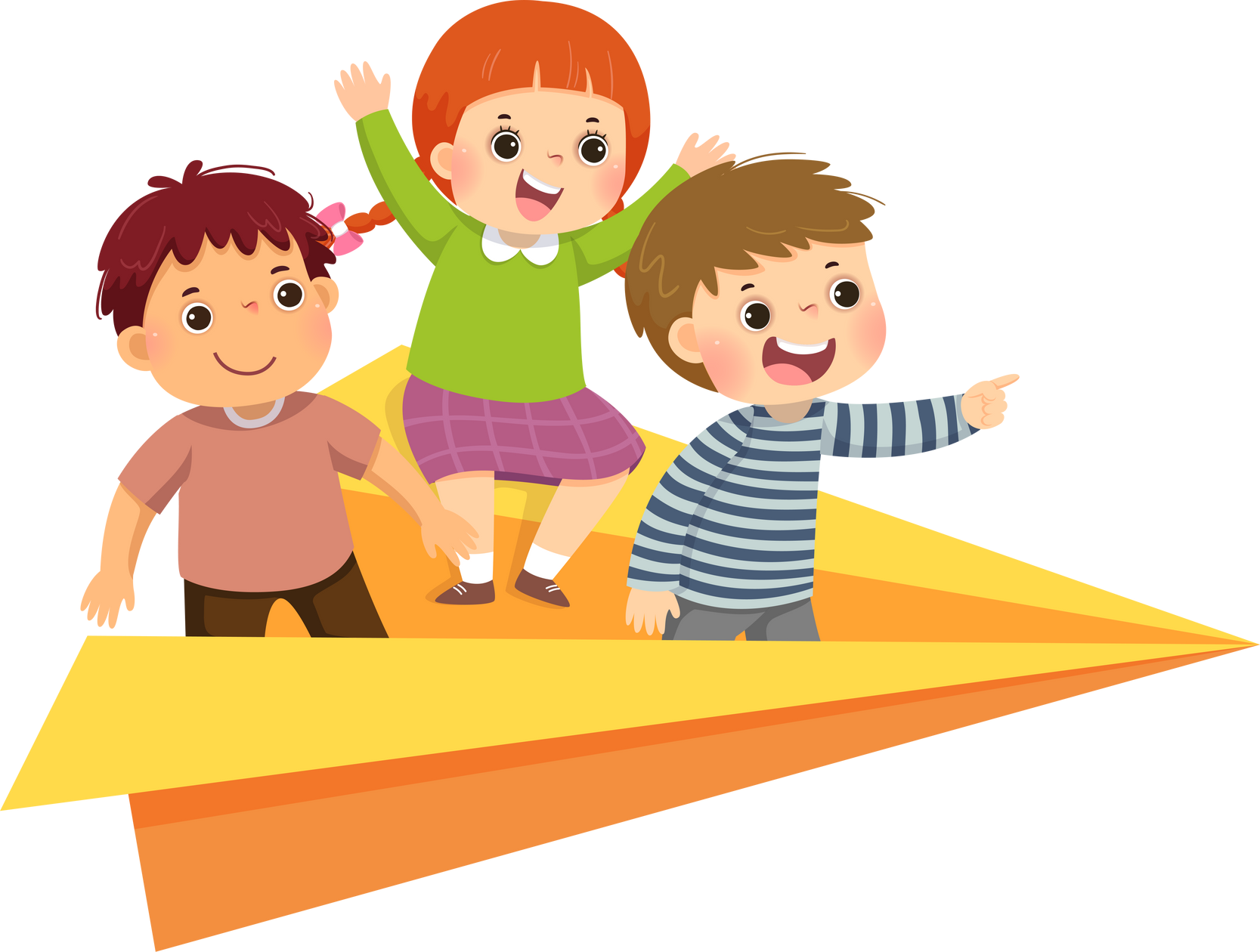 Luyện viết cách trả lời thư điện tử.
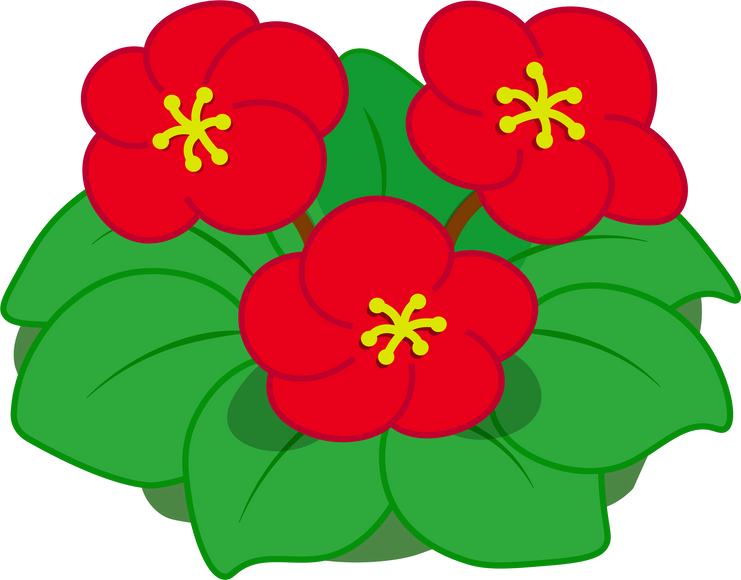 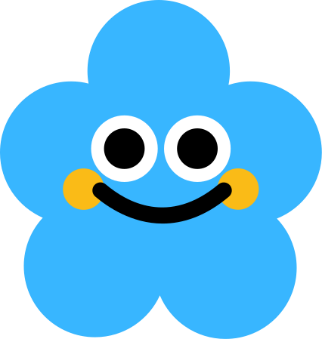 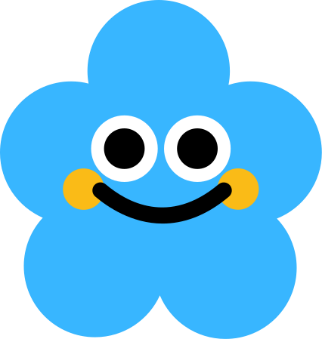 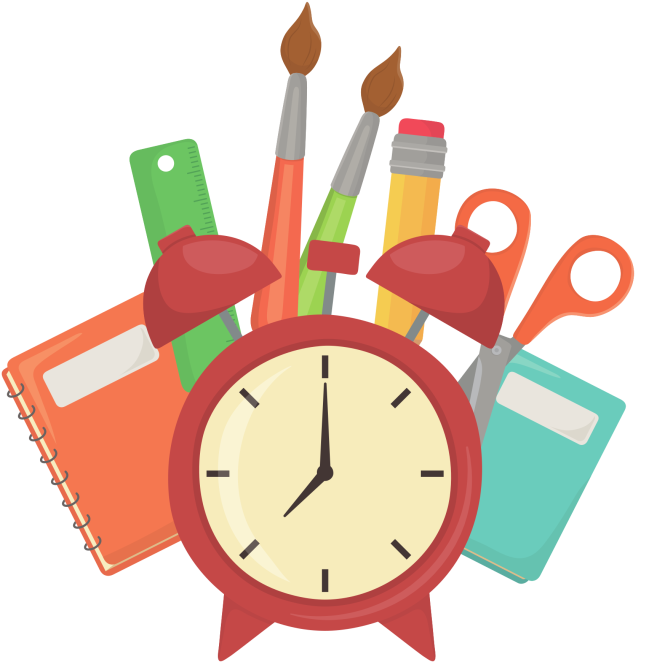 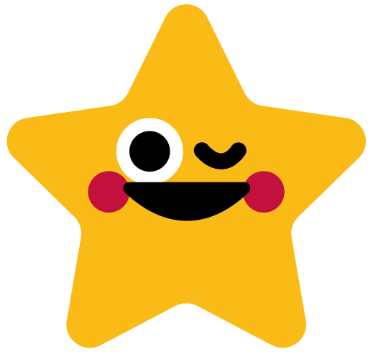 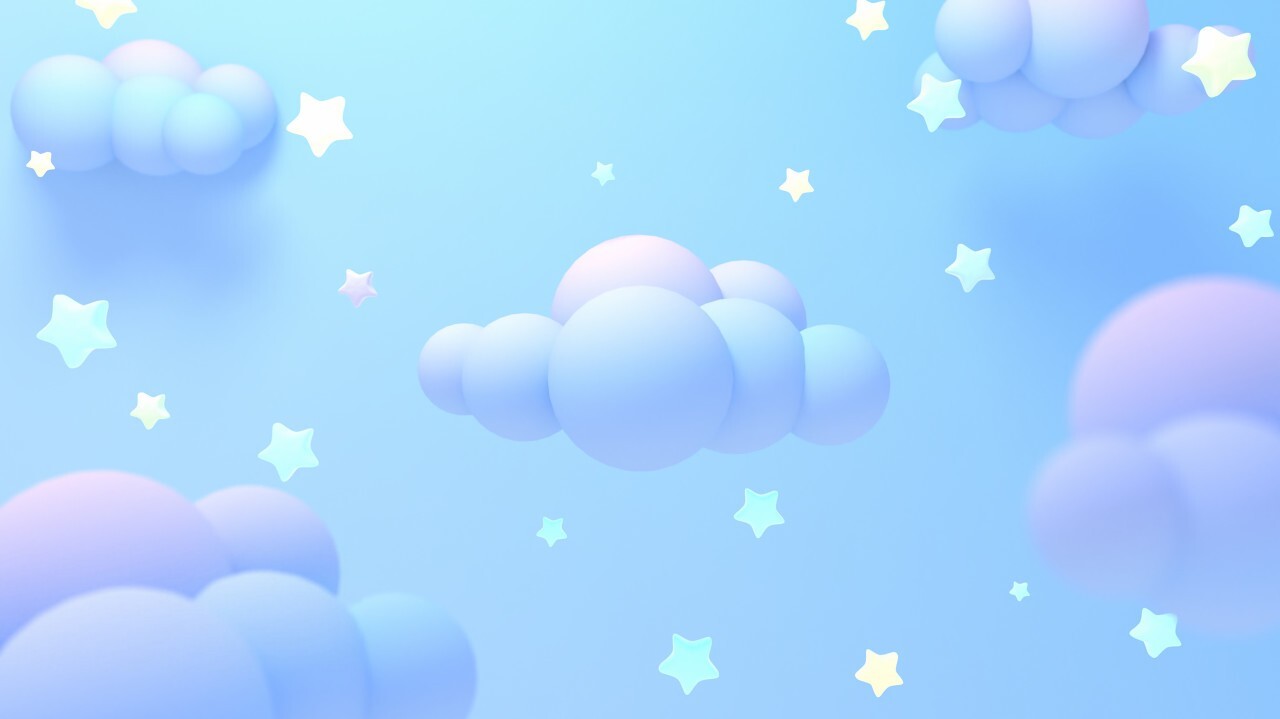 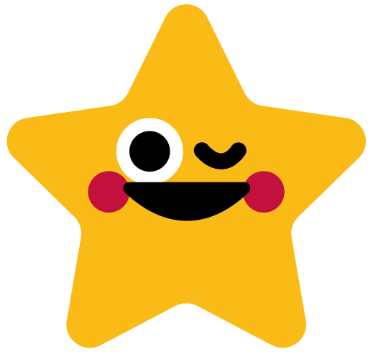 CẢM ƠN CÁC EM ĐÃ LẮNG NGHE BÀI GIẢNG NGÀY HÔM NAY!
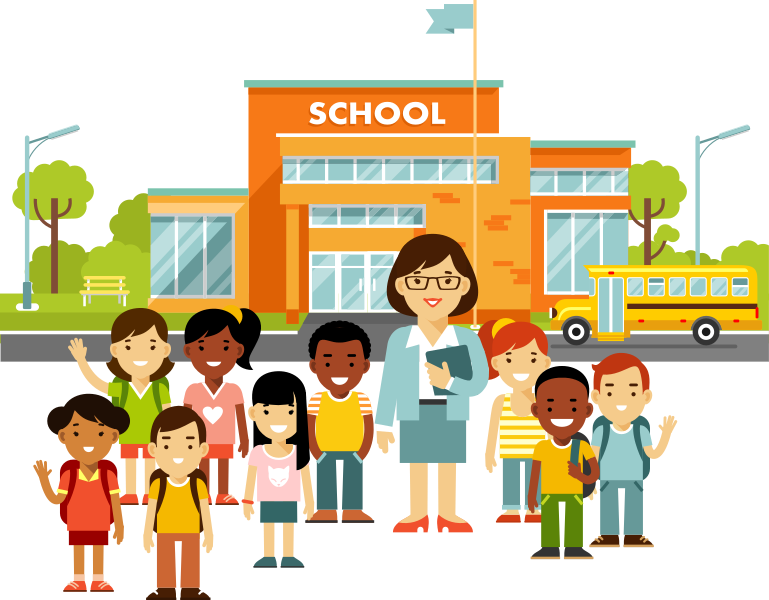 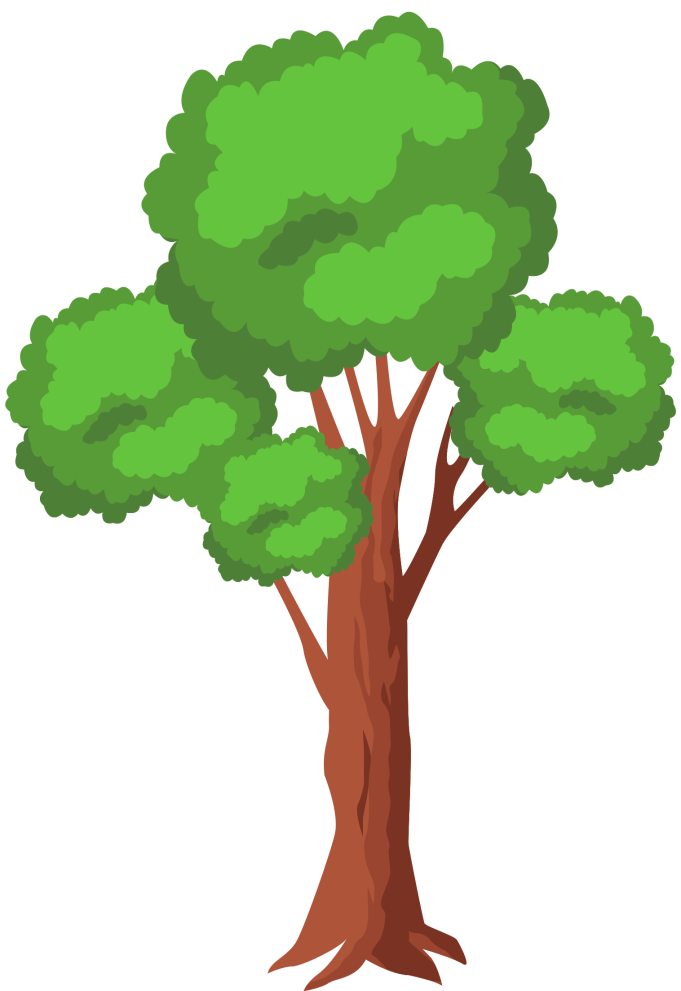 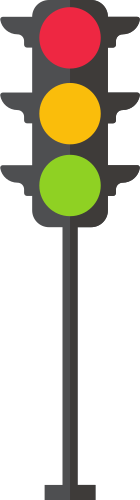 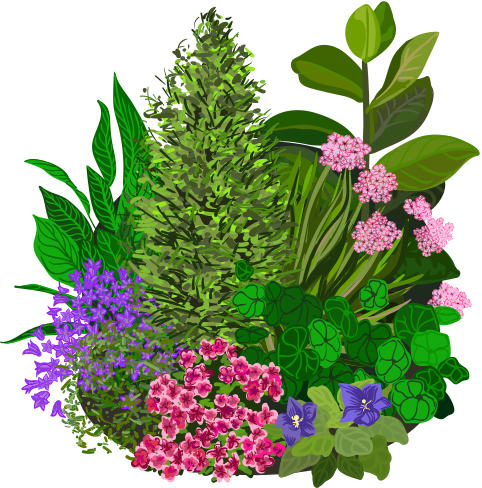 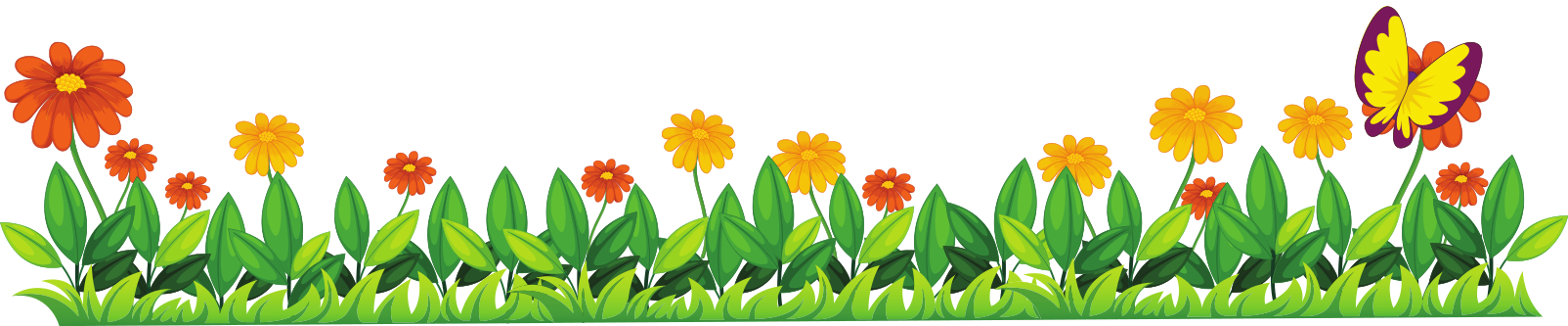 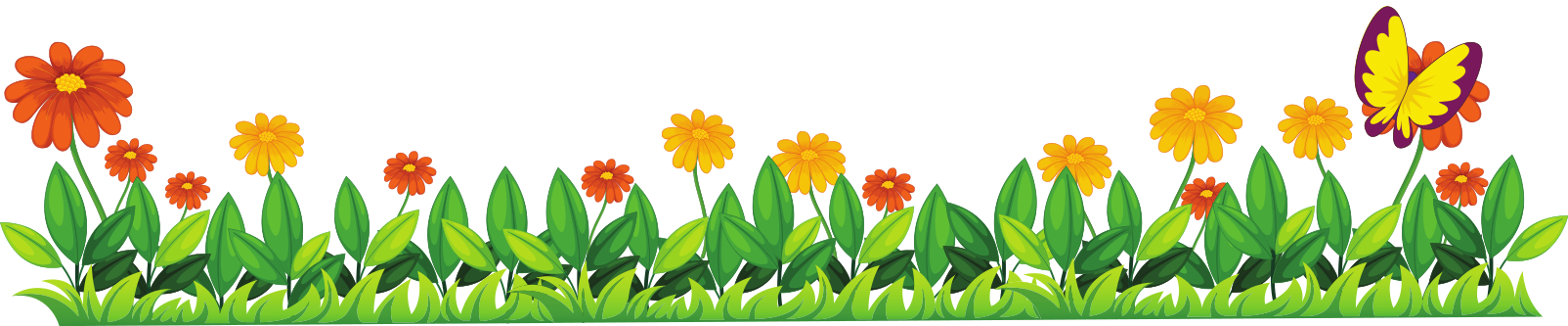